Chapel Hill, 28 September 2017
CALIOPE-urban:​ coupling​​ R-LINE​ with​ ​ CMAQ​ for​​ urban​ ​air​ quality​​ forecasts​​ over
Barcelona
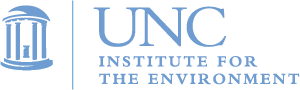 Jaime Benavides in collaboration with Michelle Snyder

Supervisors: Albert Soret, Marc Guevara  
and Oriol Jorba
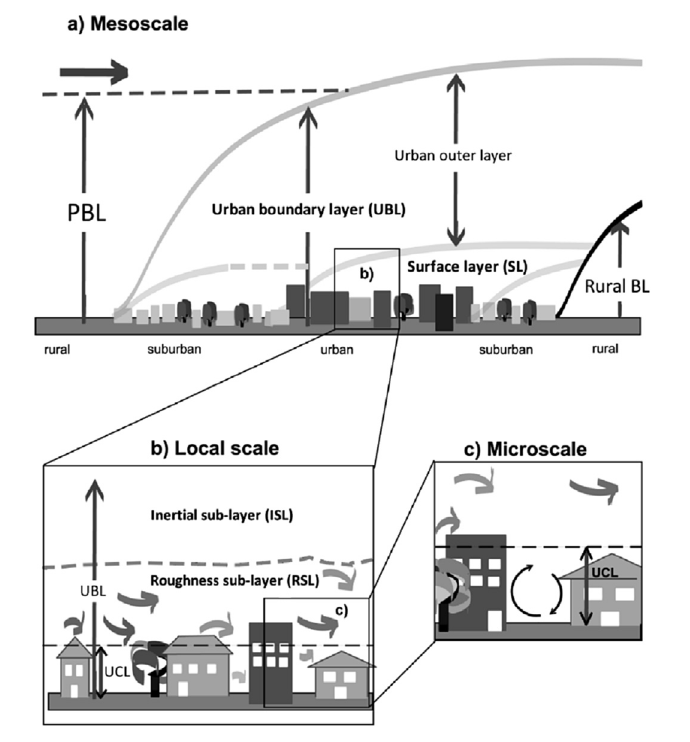 Introduction
Modelling street scale air quality
Abstraction
Level
Reality
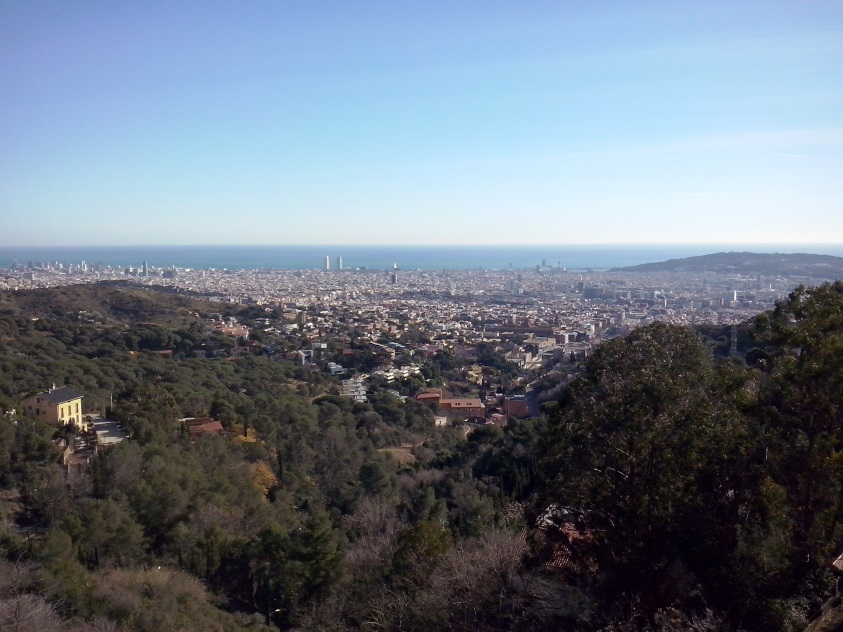 Observation
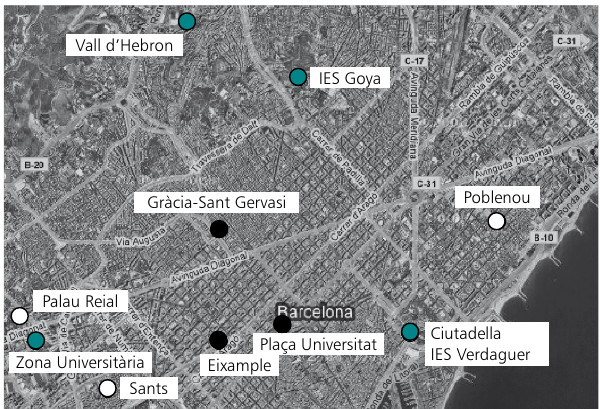 Mesoscale level
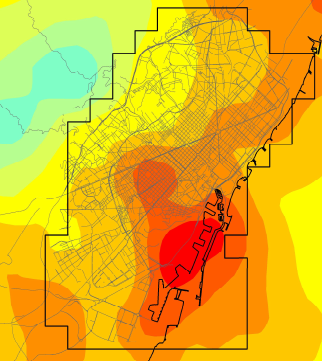 Street level
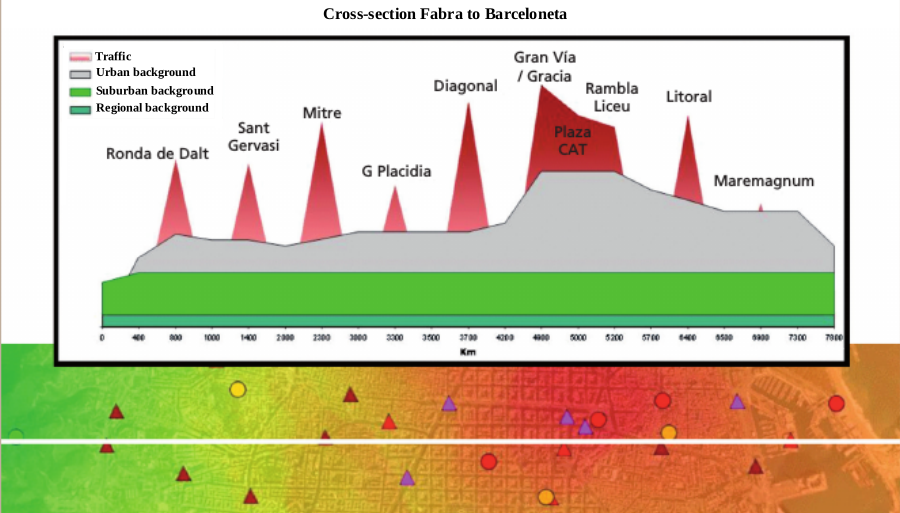 Soret et al. (2014)
Querol et al. (2012)
Lateb et al. (2016)
Introduction
Area of study: Barcelona
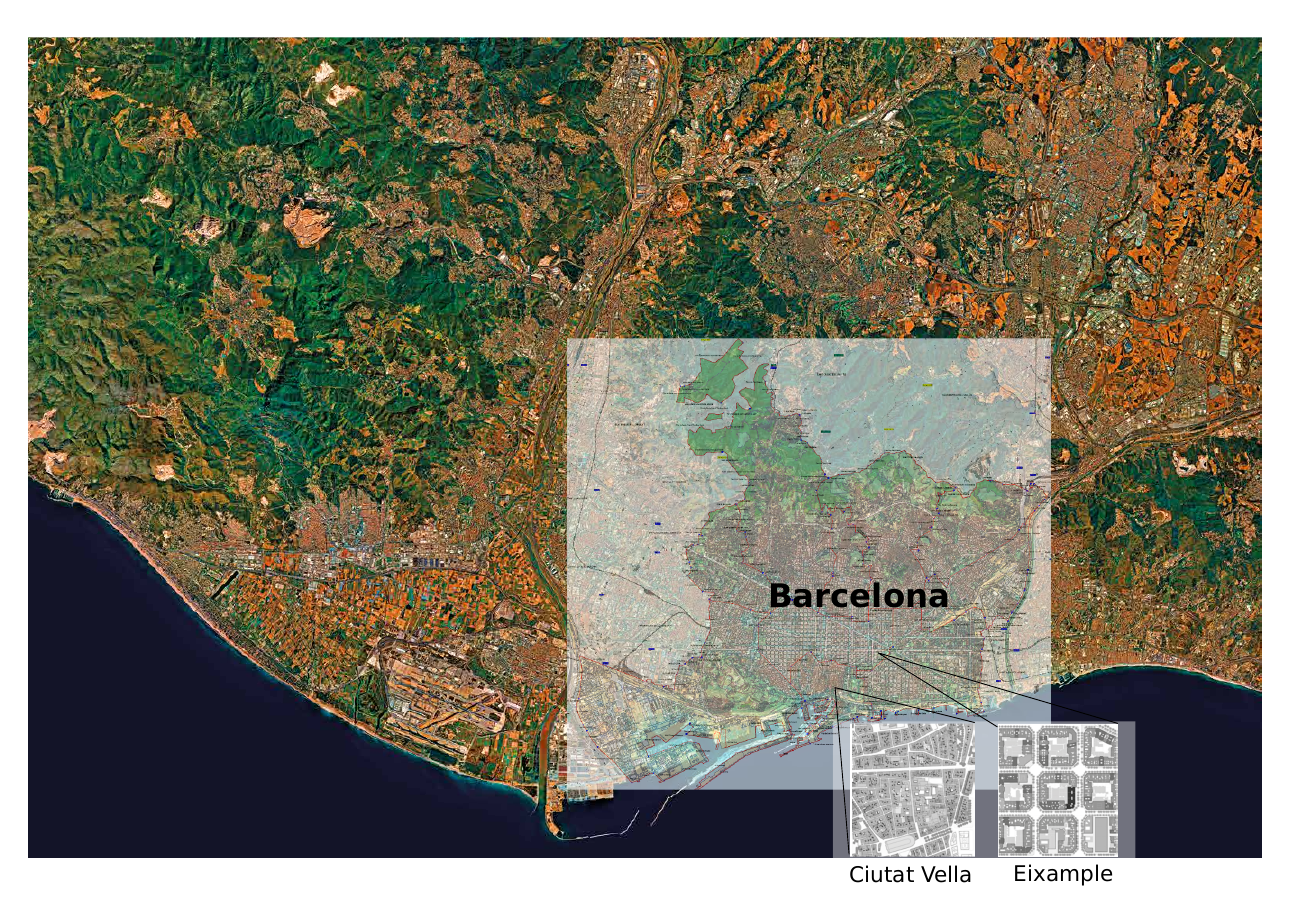 1.6 million inhabitants
6,100 passenger cars/km2
64% of passenger cars are diesel
Veh/day 2015 main roads: 817,417 (+1.7%, 15/14)
Introduction
NO2 levels in Barcelona (2000-2016)
NO2 annual mean variation at traffic stations in μg/m3
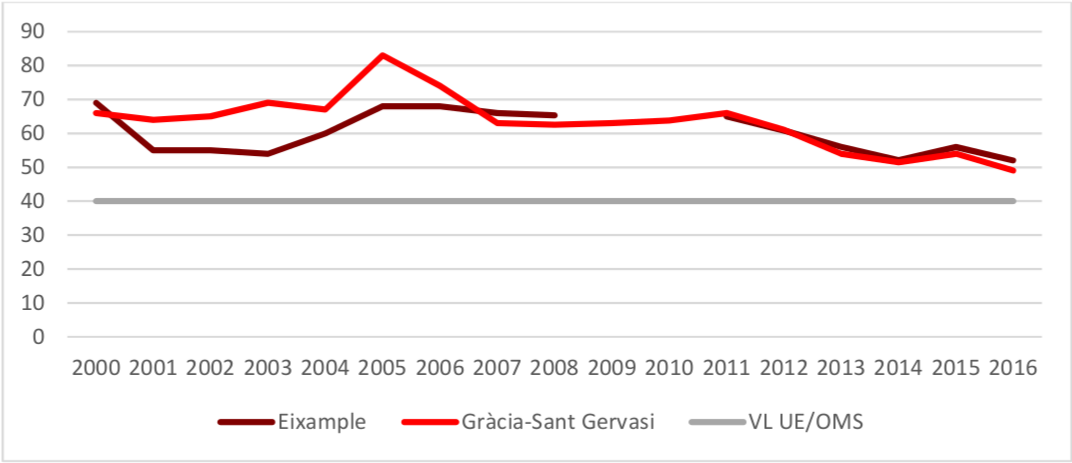 EU and WHO limit
Agència de Salut Pública de Barcelona (ASPB, 2017)
Introduction
Exposure to NO2 levels in Barcelona in 2016
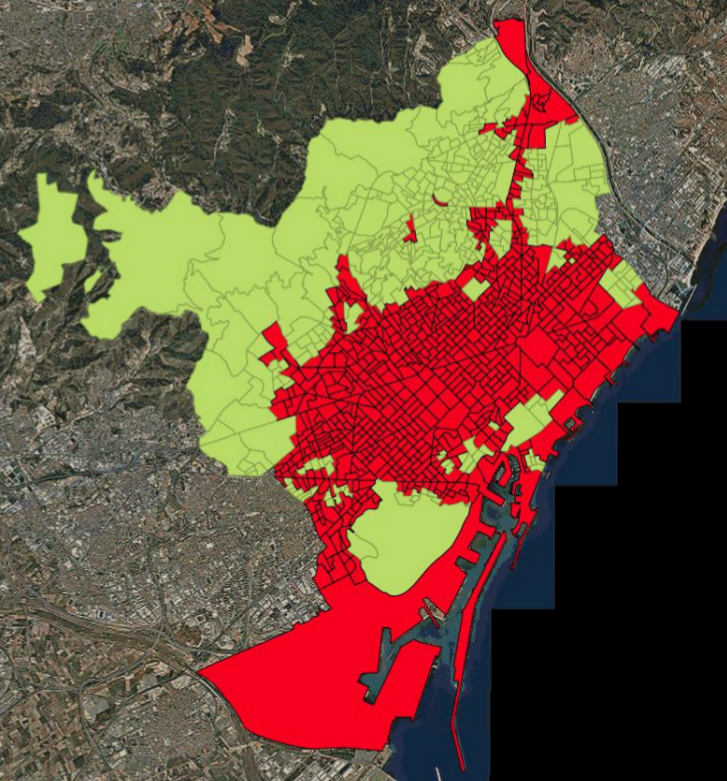 68% population exposed 
to > 40 μg/m3 
annual mean in 2016
ASPB (2017)
Street level predictions are needed to inform citizens
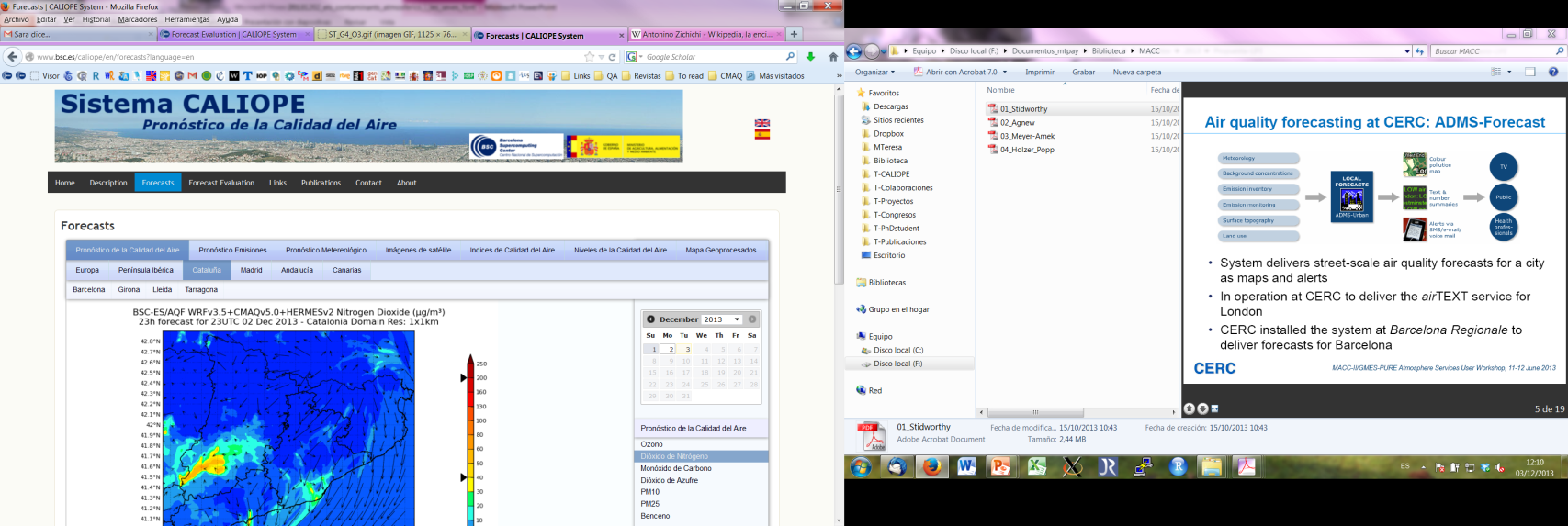 CALIOPE: Air Quality Forecasting System
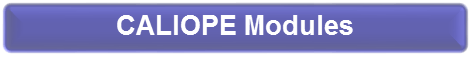 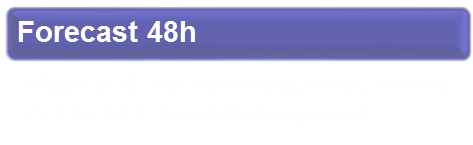 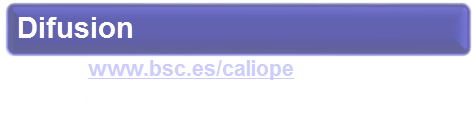 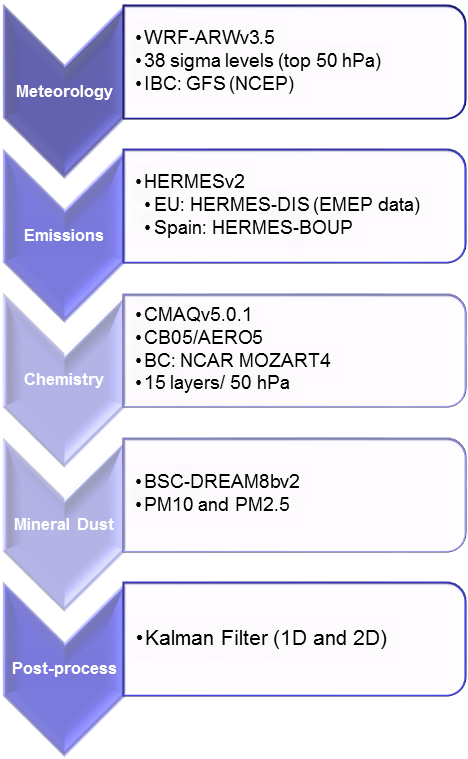 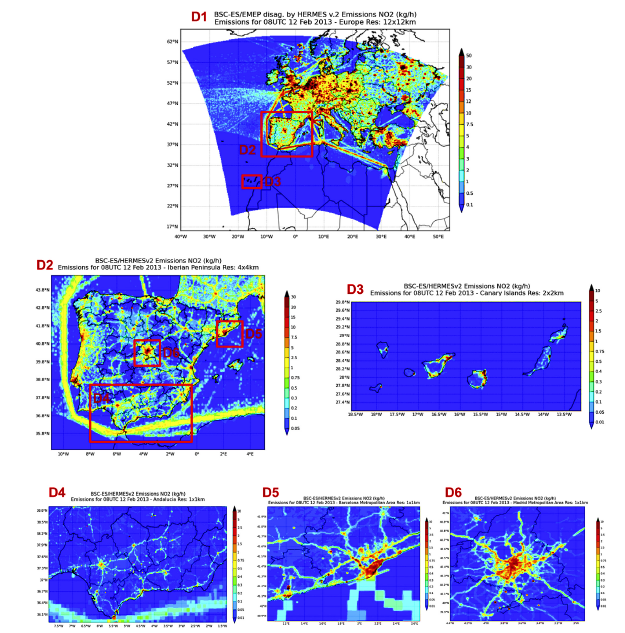 12 km x 12 km
4 km x 4 km
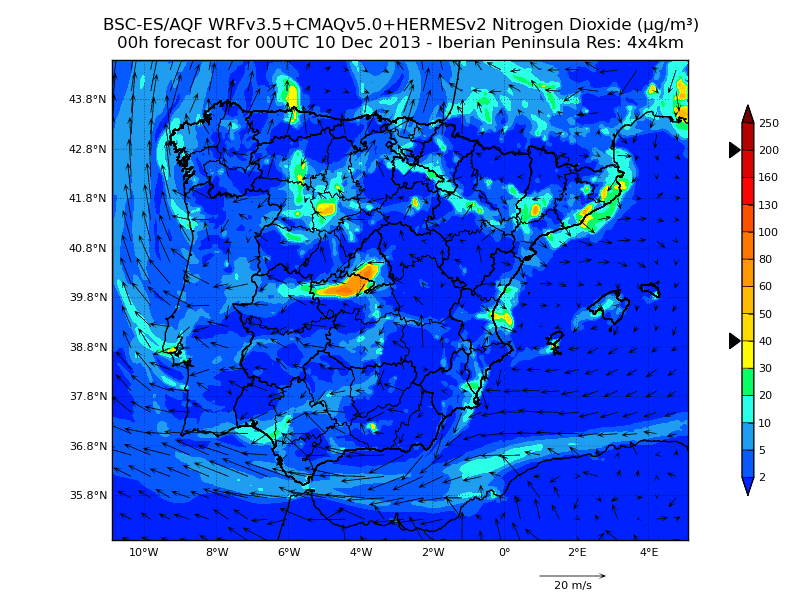 1 km x 1 km
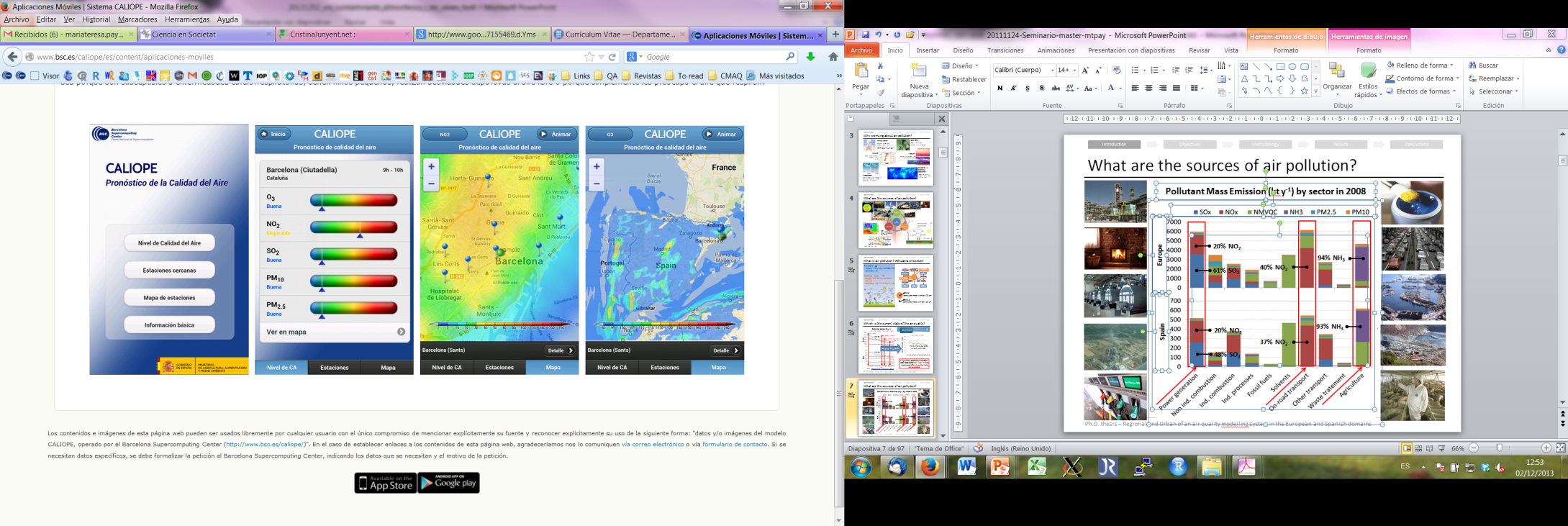 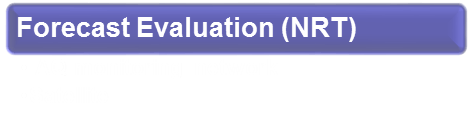 Pronosticos
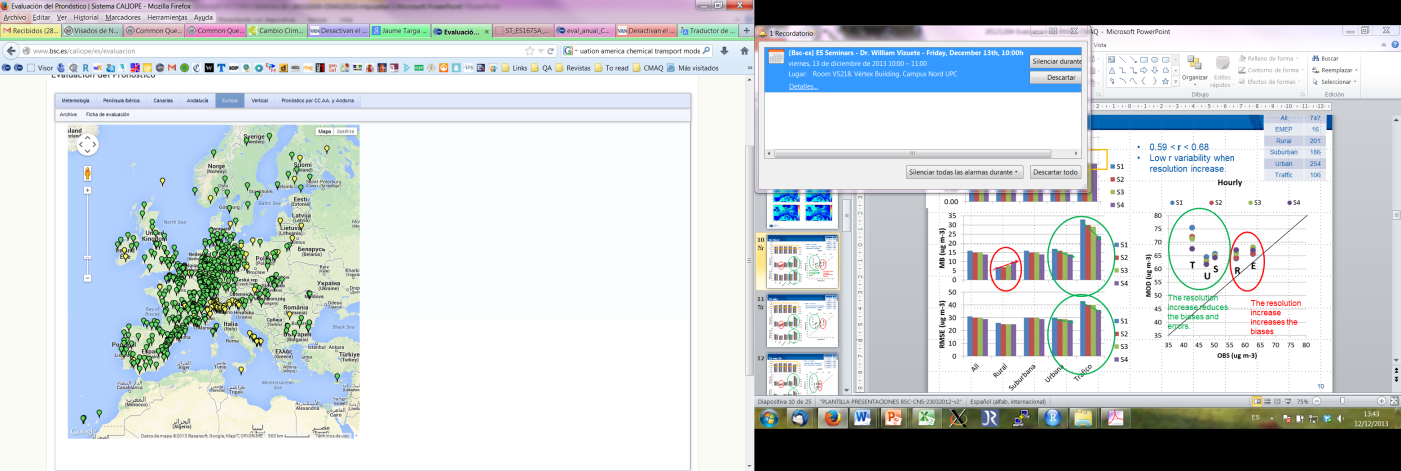 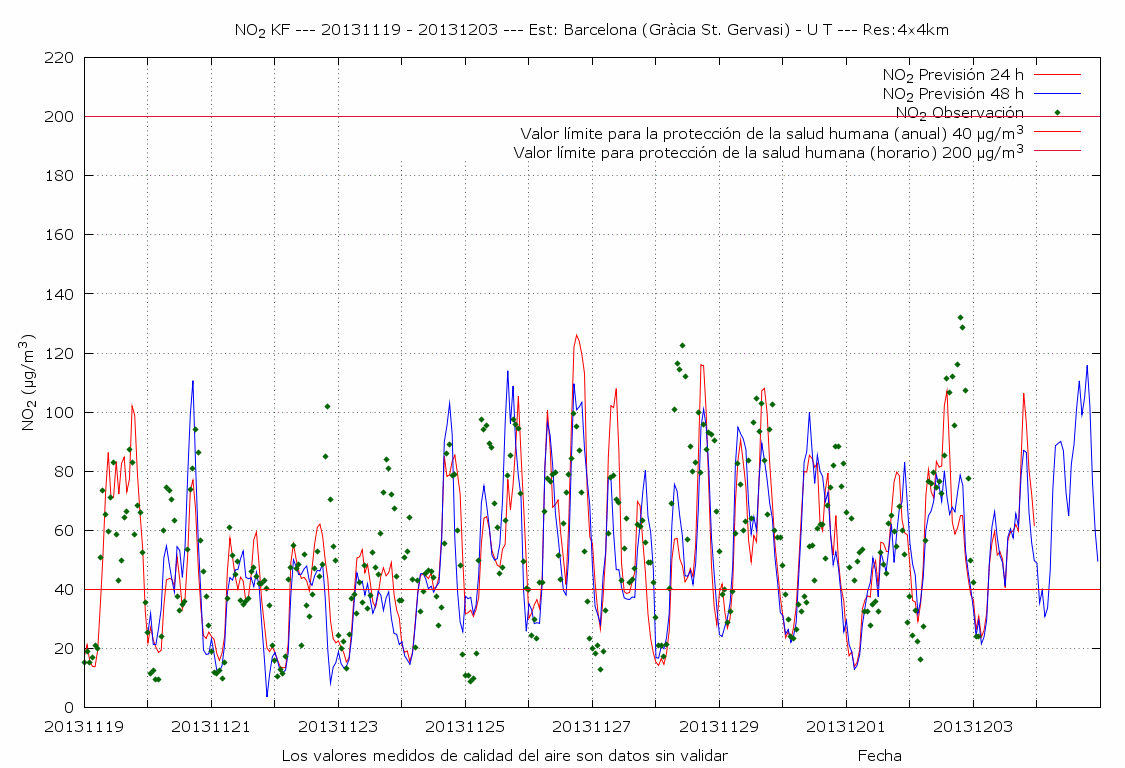 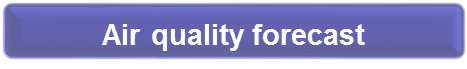 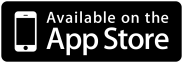 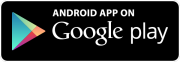 ‹#›
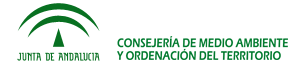 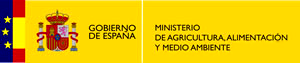 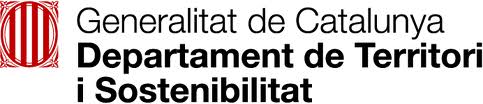 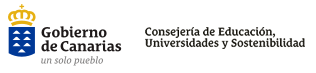 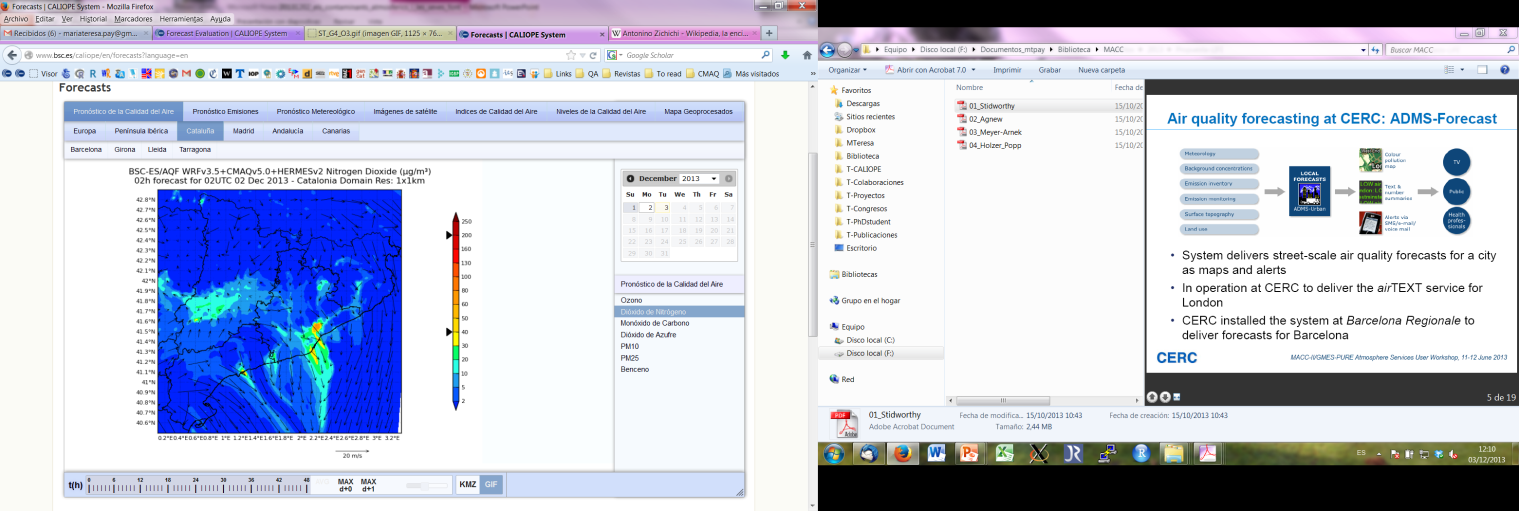 Introduction
Problem definition
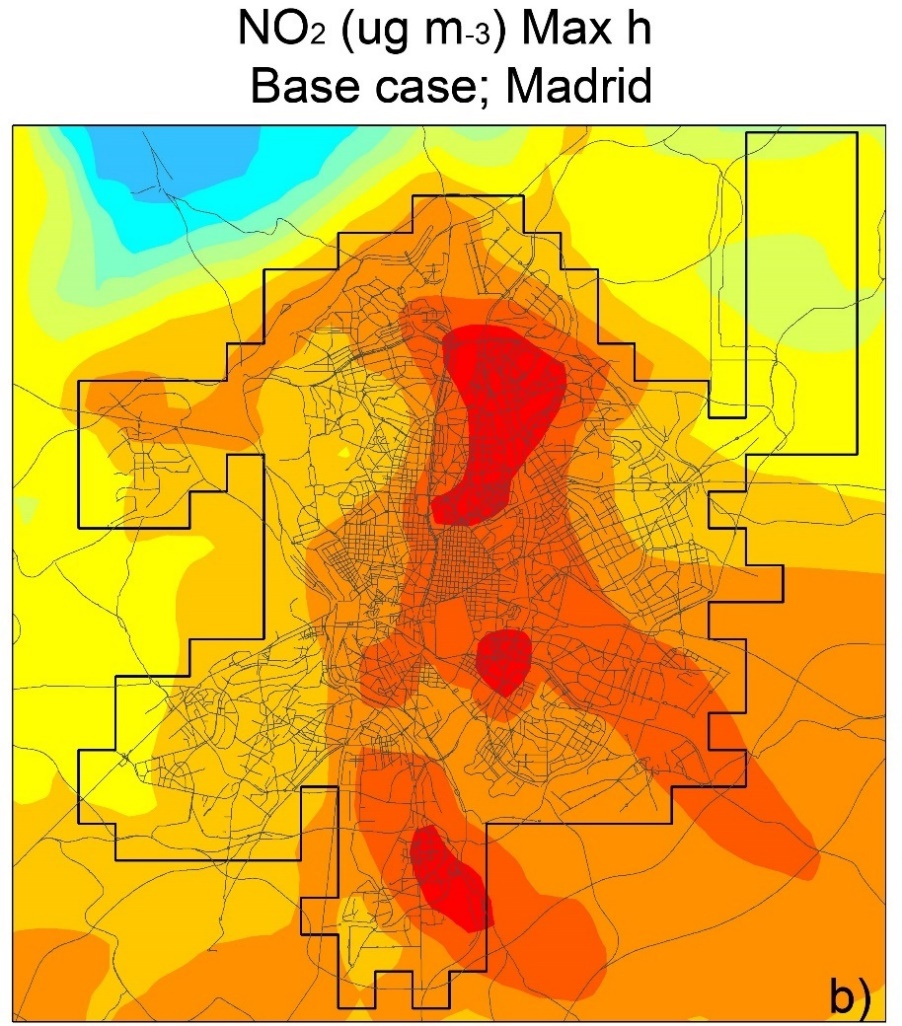 NO2 hourly concentration. Plaza de España station (traffic)
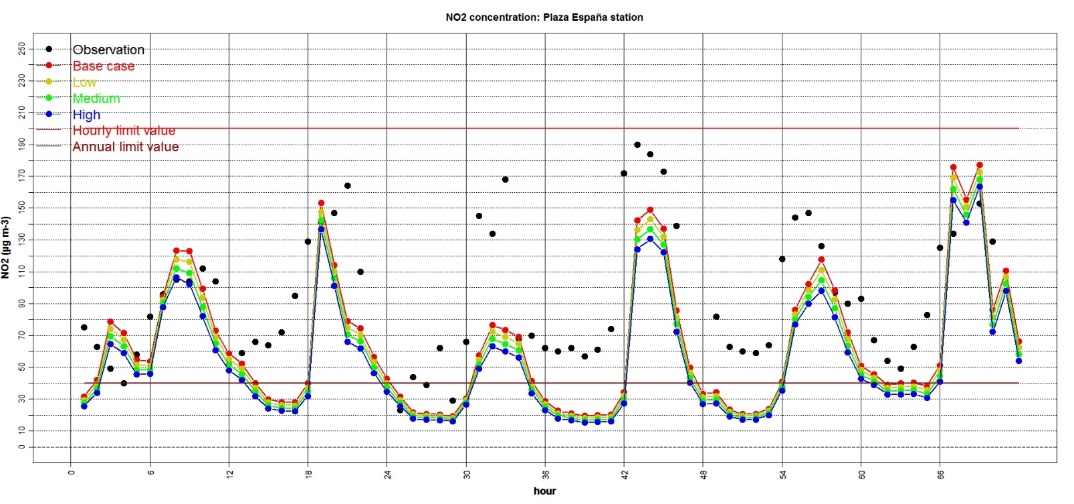 NO2 hourly concentration. Plaza del Carmen station (background)
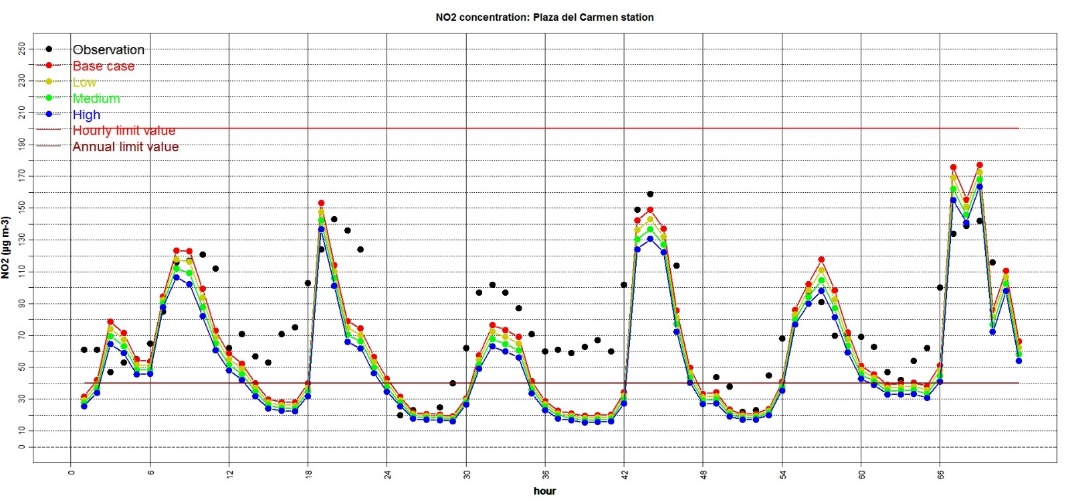 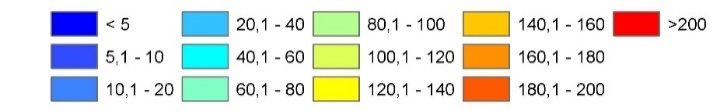 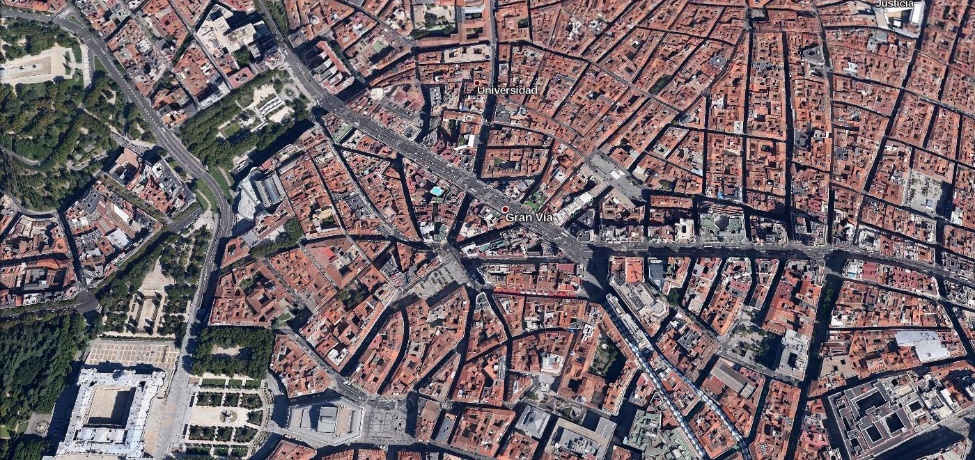 Soret et al. (2014)
Introduction
Objective and research questions
Main objective:
To estimate NO2 concentrations at street level in Barcelona using a combination of CALIOPE-AQFS with a street scale air quality model.
Research questions:
1. What street scale model should be used to estimate NO2 concentrations at street level over Barcelona?
2. How should the street scale model be combined with CALIOPE-AQFS?
3. How accurate are output concentrations given by the developed system compared to CALIOPE-AQFS and monitoring station observations?
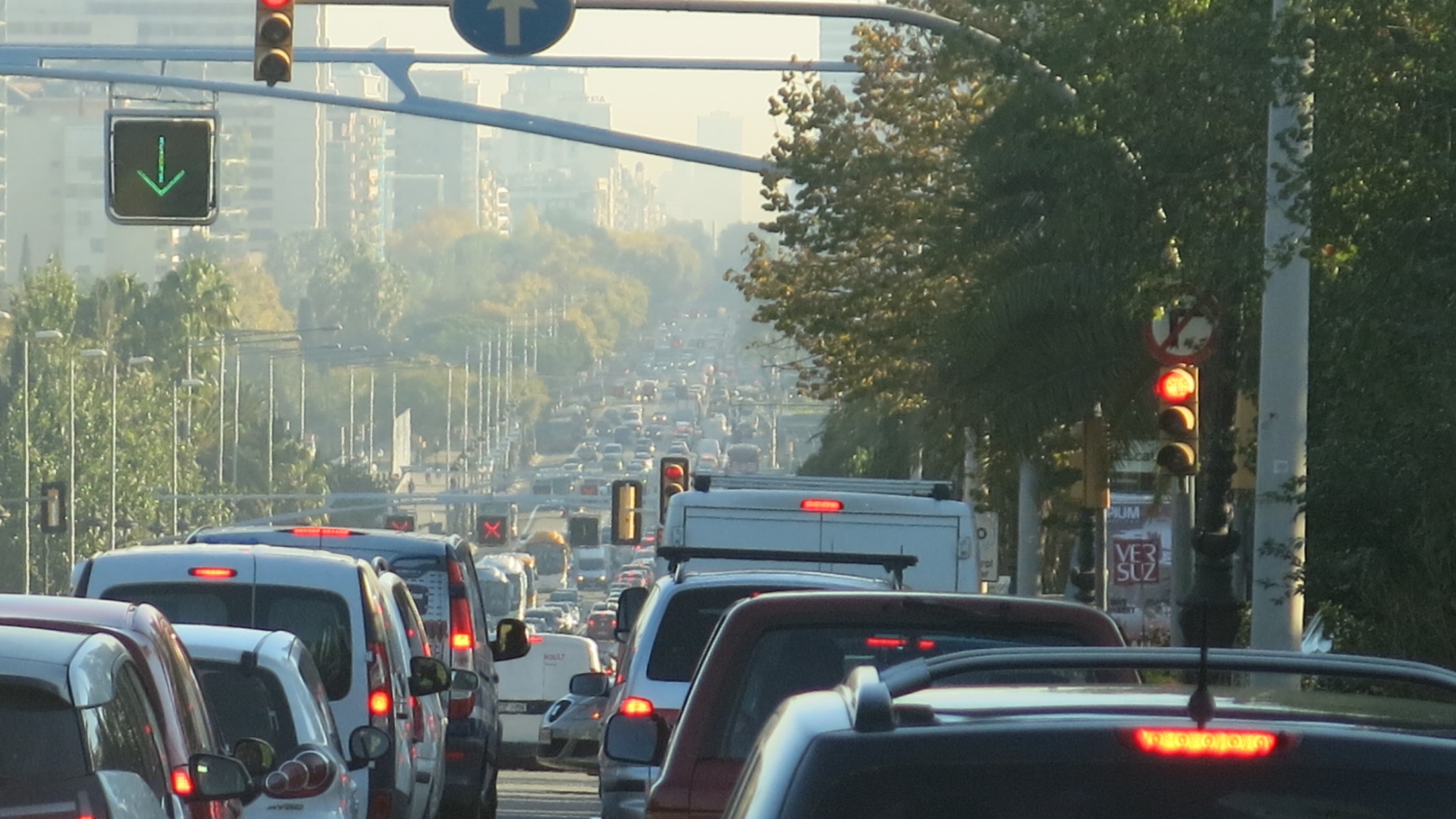 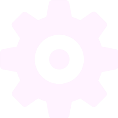 Methodologies
Source: Carlos Orti (2015)
Methodologies
​ Scarce​ ​data​ ​for​ ​evaluation​ ​of​ ​the​ ​model
Exposure of general population and 
occurrence of higher concentrations
10 AQ monitoring stations available,
3 of them intense traffic stations
and only 3 meteorological stations
Not well represented
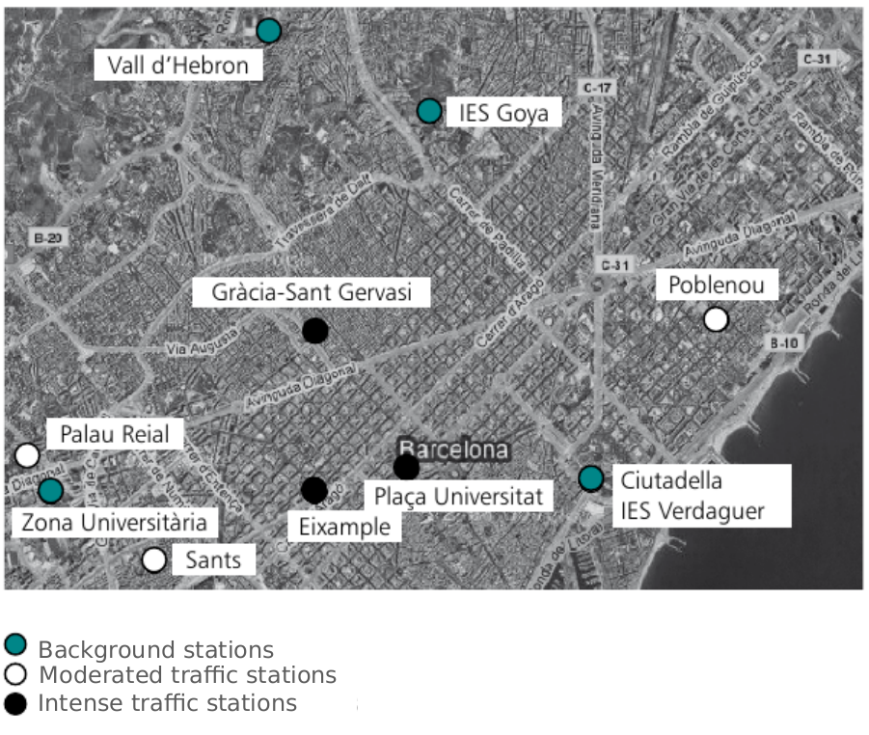 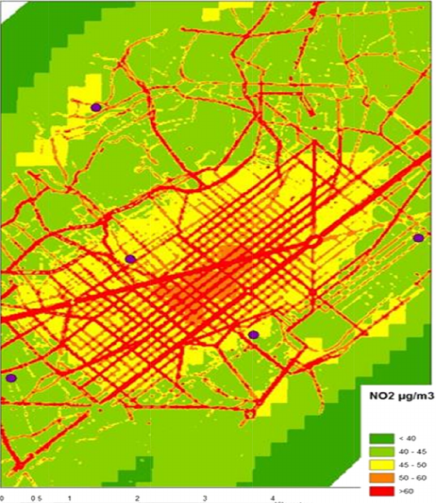 Duyzer et al. (2015)
Observations from monitoring stations in Barcelona
Model performance evaluation statistics (Carslaw et al., 2013)

Fraction of predictions within a factor or two
Mean bias
Root mean squared error
Correlation coefficient
Coefficient of Efficiency
…
Methodologies
Experimental campaign in April 2013
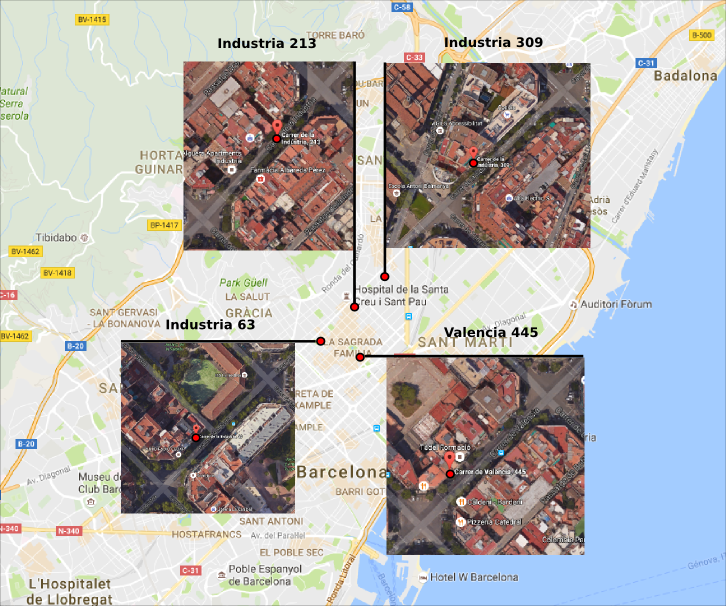 Meteorological and air quality measures. Amato et al. (2014)

April 2013 presents a 7-day air pollution episode
Methodologies
What street scale model?
R-LINE 
(Snyder et al., 2013)
OSPM 
(Berkowicz et al., 1997)
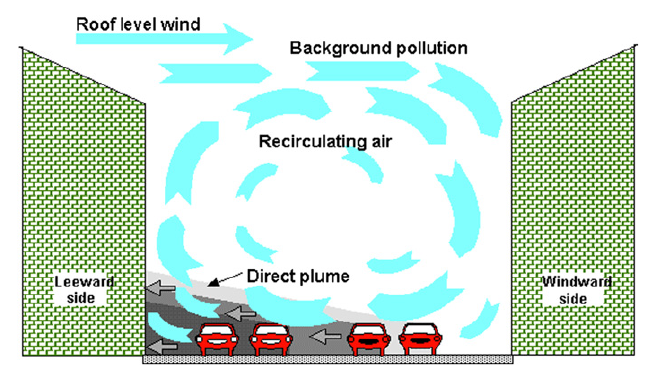 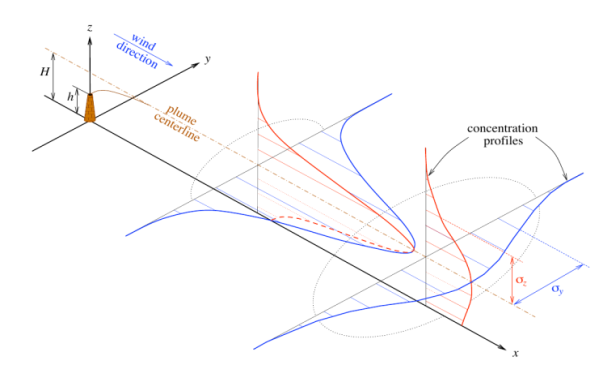 Street canyon
Gaussian plume
Line source dispersion 
and chemistry
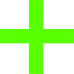 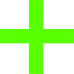 Building-induced turbulence
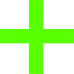 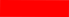 Access to source code
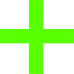 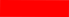 Applied to whole cities
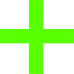 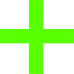 Combined with 
mesoscale AQMS
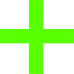 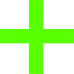 Methodologies
CALIOPE-Urban workflow​
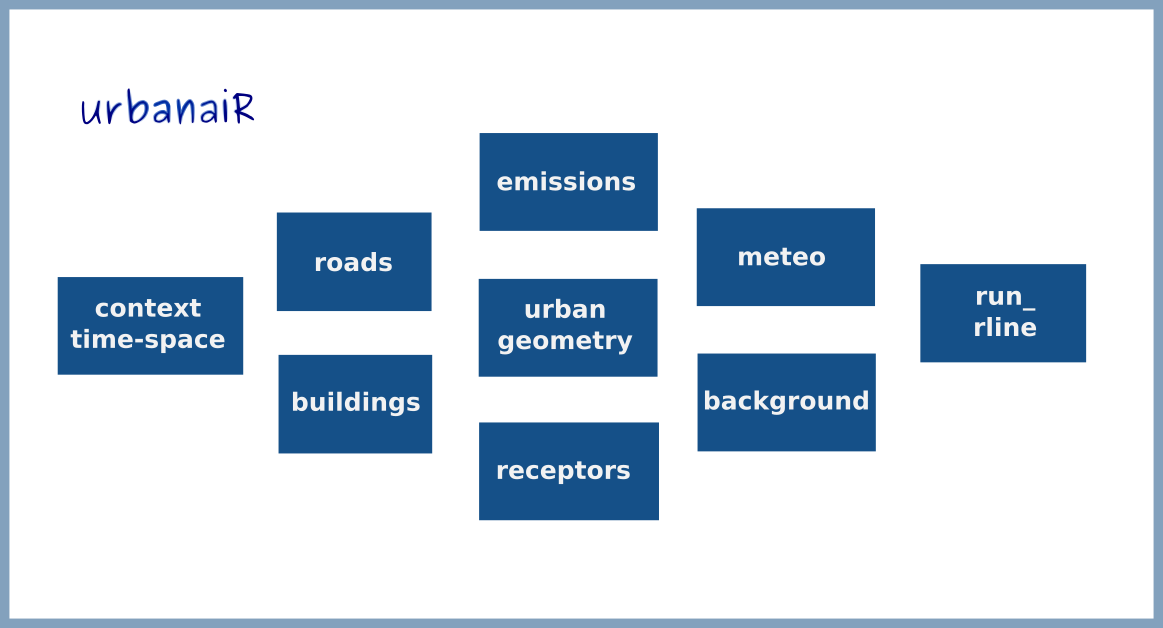 Methodologies
Urban geometry
Estimate building height to street width ratio, mean building height...
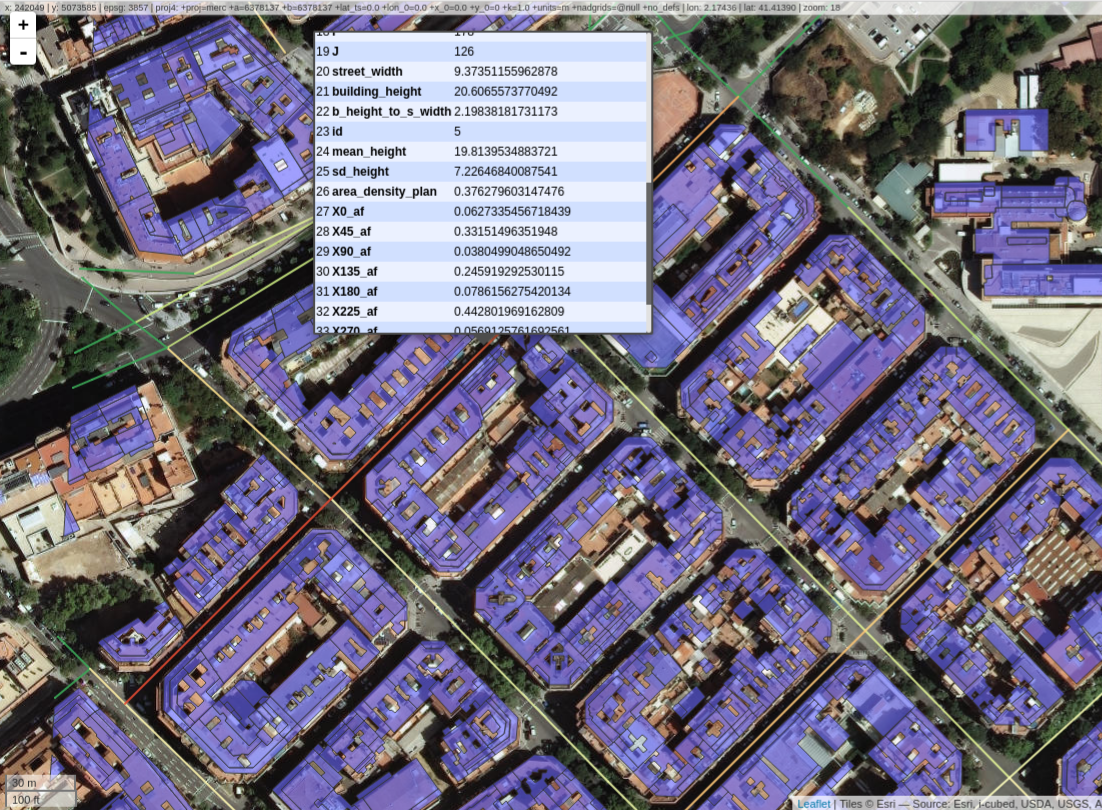 Methodologies
Receptors
3 options
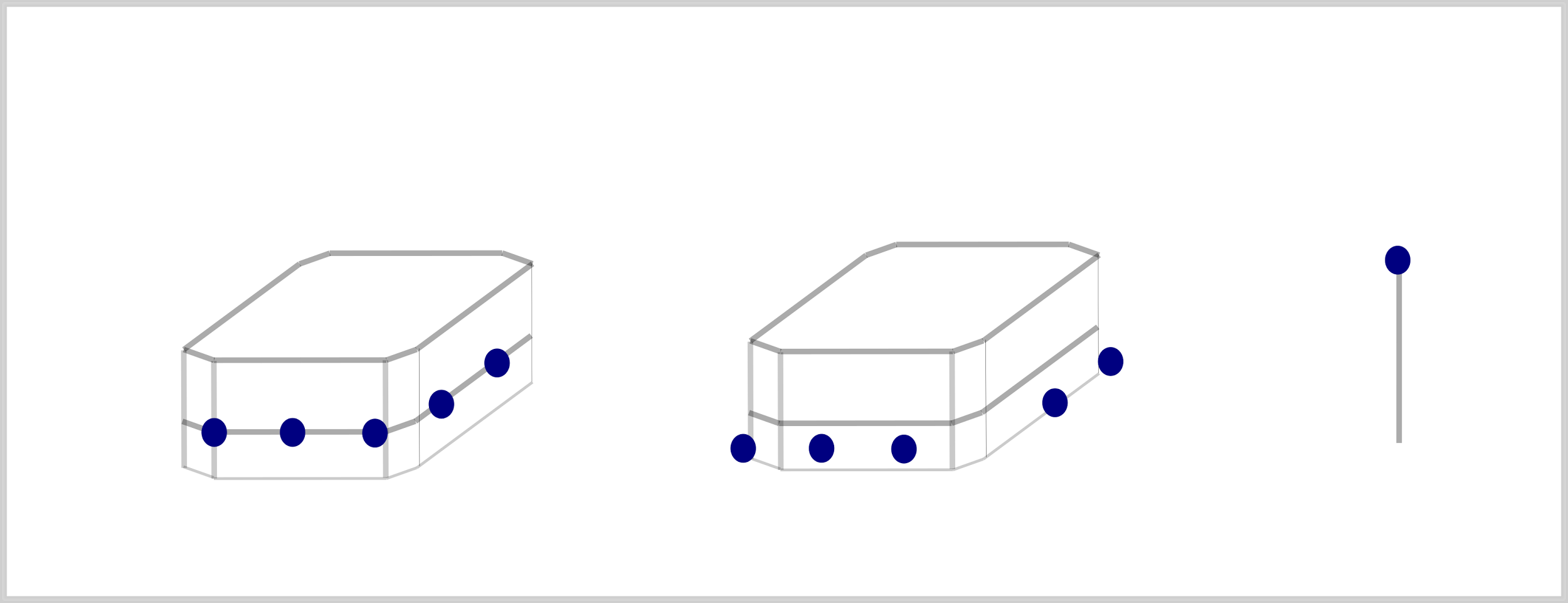 Along building facades
any distance in between
At any distance from building 
facades
Specific coordinates
Methodologies
Emissions: HERMES model
Bottom-up emission model for Spain (resolution: 1x1 km2 x1h)
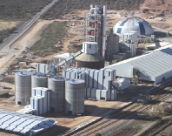 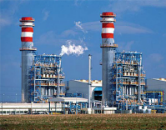 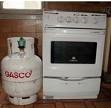 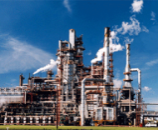 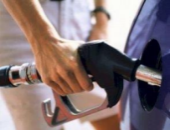 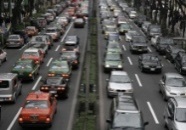 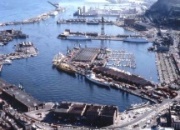 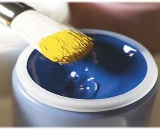 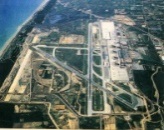 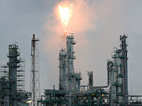 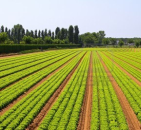 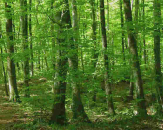 Baldasano et al. (2008); Guevara et al. (2013)
Road transport, emission estimation: 
COPERT → Exhaust emissions (hot&cold), evaporative emissions, tyre/break/road wear
Resuspension (Pay et al., 2010)
Updated for years 2011, 2012, 2013 and 2014
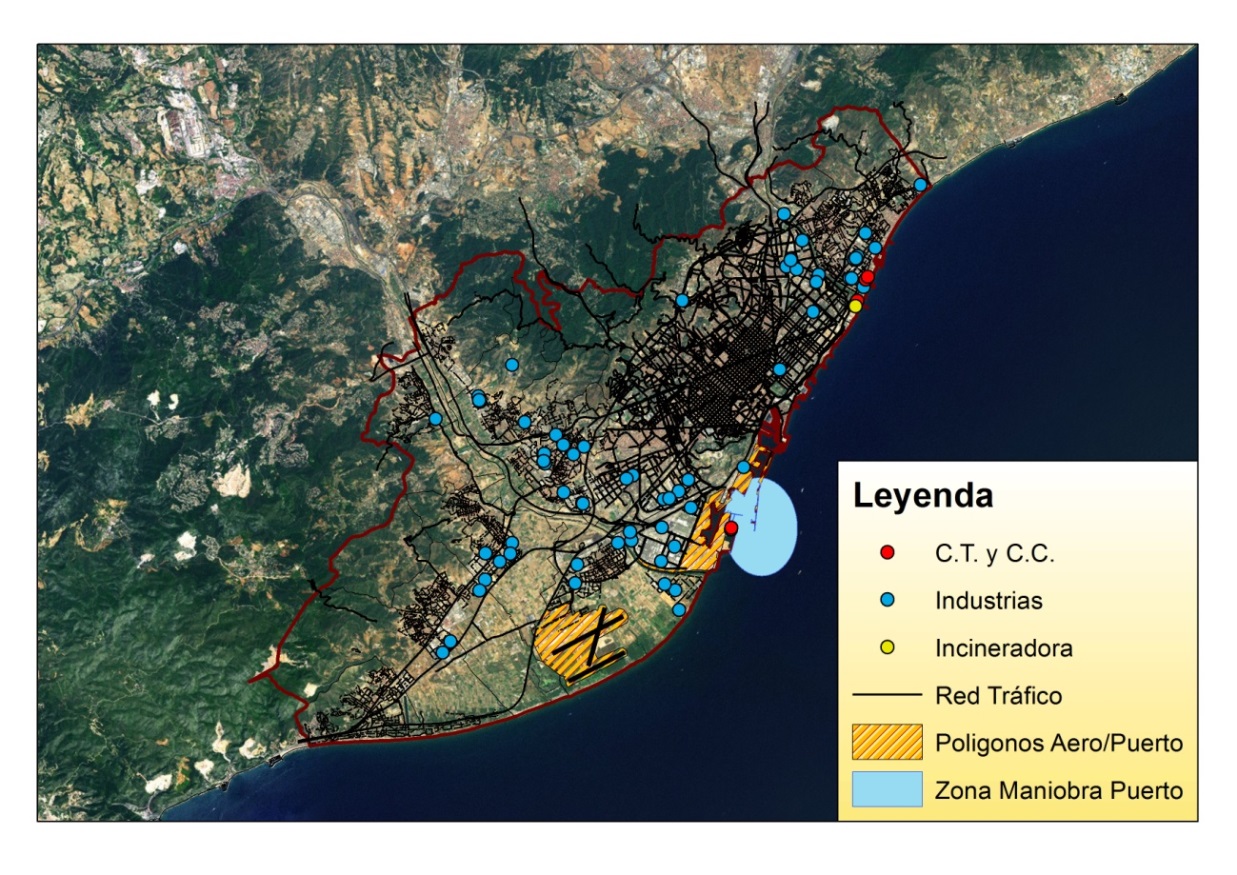 Energy plants (C.C. Besós and
    Port de Barcelona)
Incineration RSU (Besós)
Industries 
Port 
Airport 
Road transport
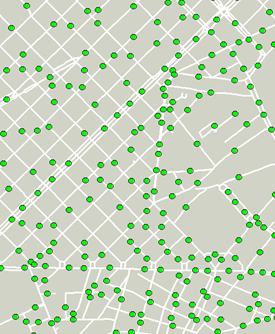 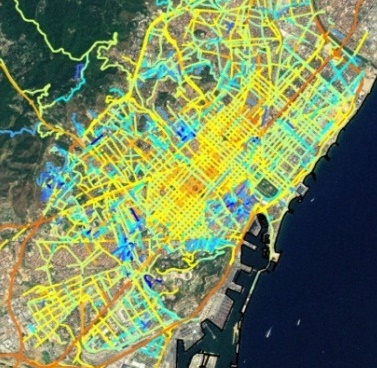 Methodologies
Meteorology: ​Adaptation of​ ​R-LINE​ ​to​ ​Barcelona​
R-LINE world view
open terrain, one meteorological input
Barcelona reality
complex terrain, each street specific meteorological patterns
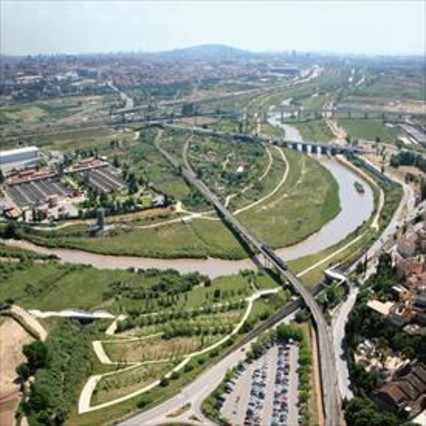 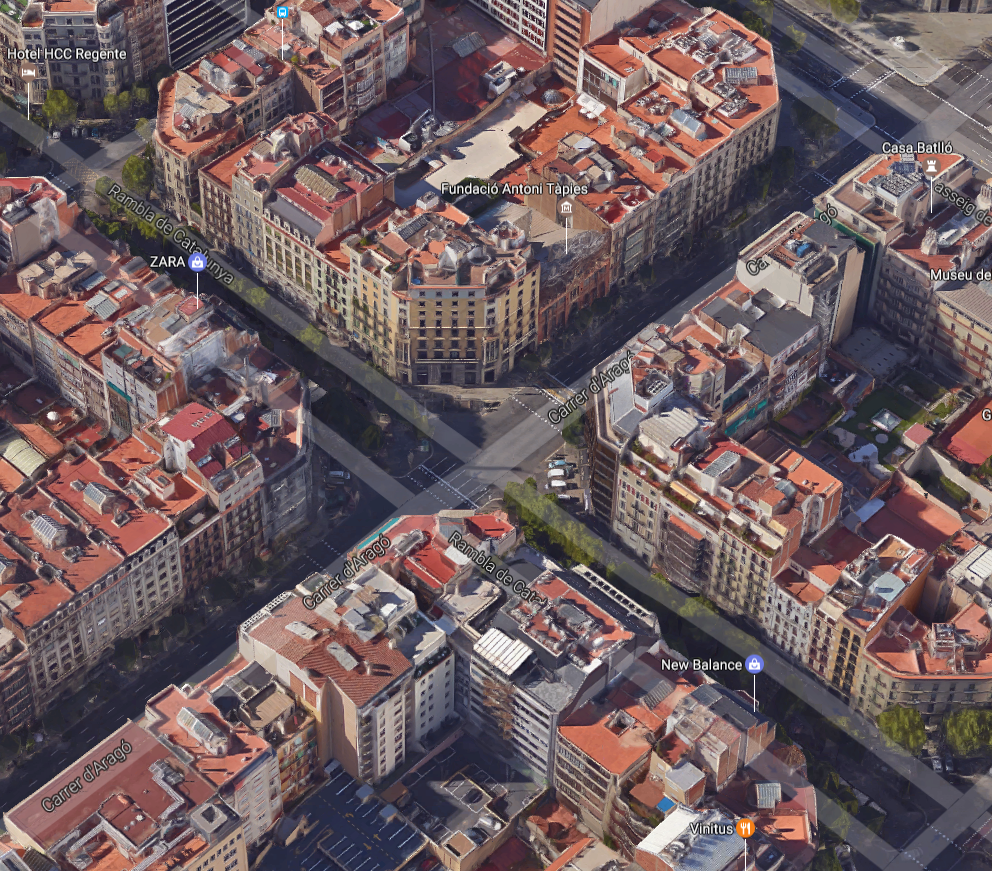 Methodologies
Meteorology: ​Adaptation of​ ​R-LINE​ ​to​ ​Barcelona​
Adapt WRF wind to street level using RLINE (Snyder et al. 2013) local meteorology extension for each street segment:
Estimates local meteorological parameters (z0 and dh) using street geometry
Re-calculates atmospheric stability parameters (ustar and Monin-Obukhov length)
Adjust meteorology to obtain wind conditions
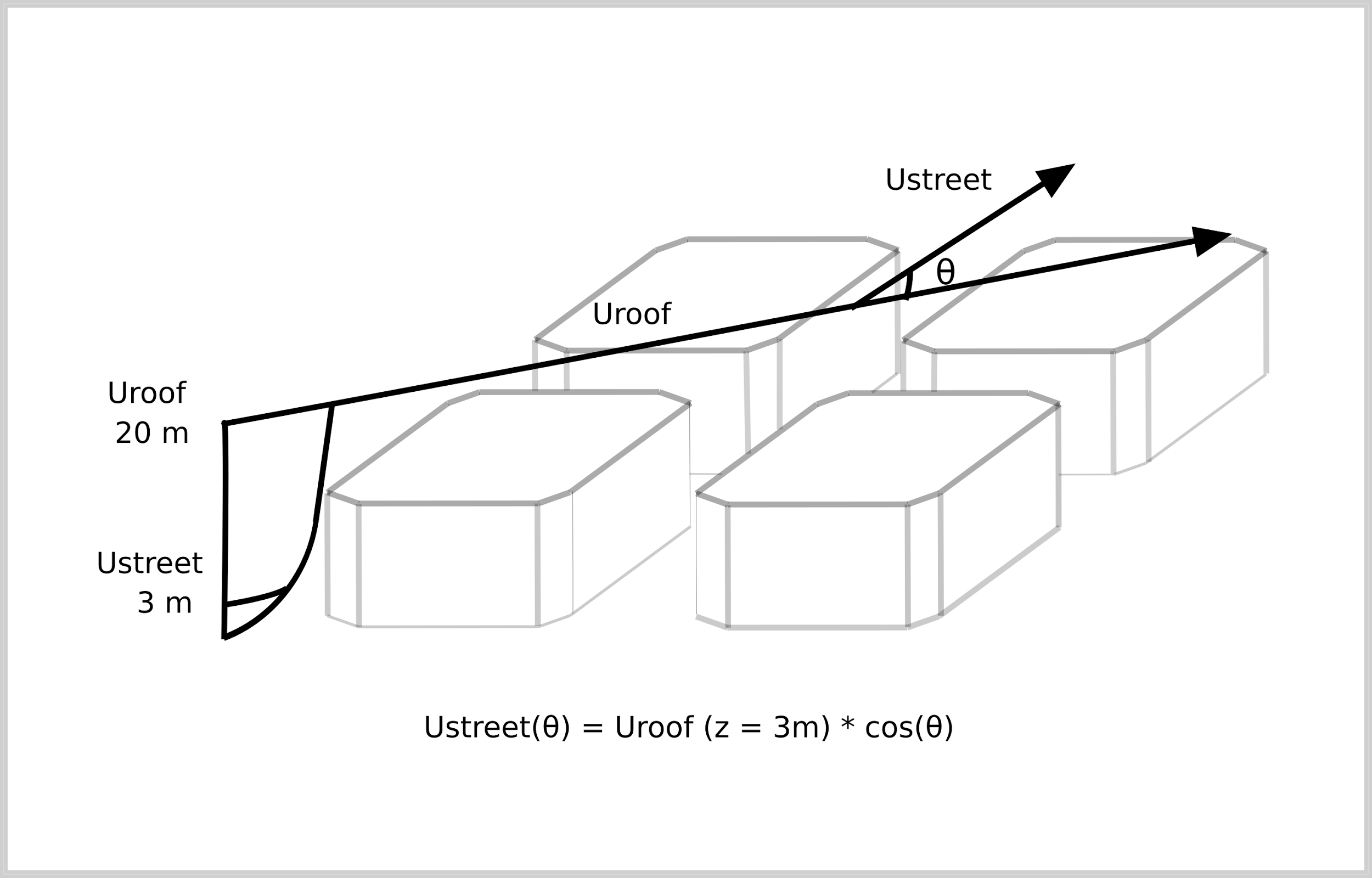 Spatially averaged velocity over street is function of cos(θ). Soulhac et al. (2008)
Methodologies
Background contributions: Triangle method
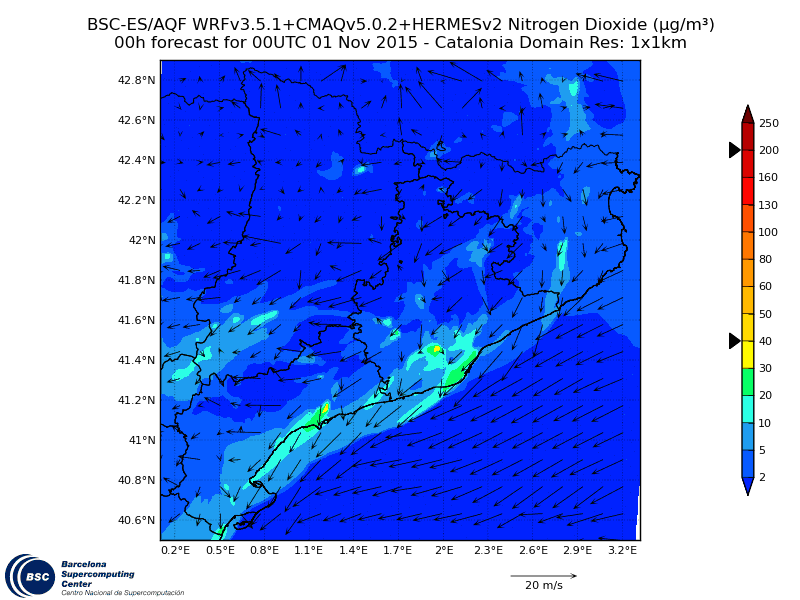 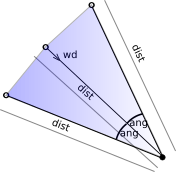 Select concentrations from CMAQ depending on the wind speed and direction provided by WRF.
High spatial (1x1 km2) and 
temporal resolution (1h) 
over Barcelona
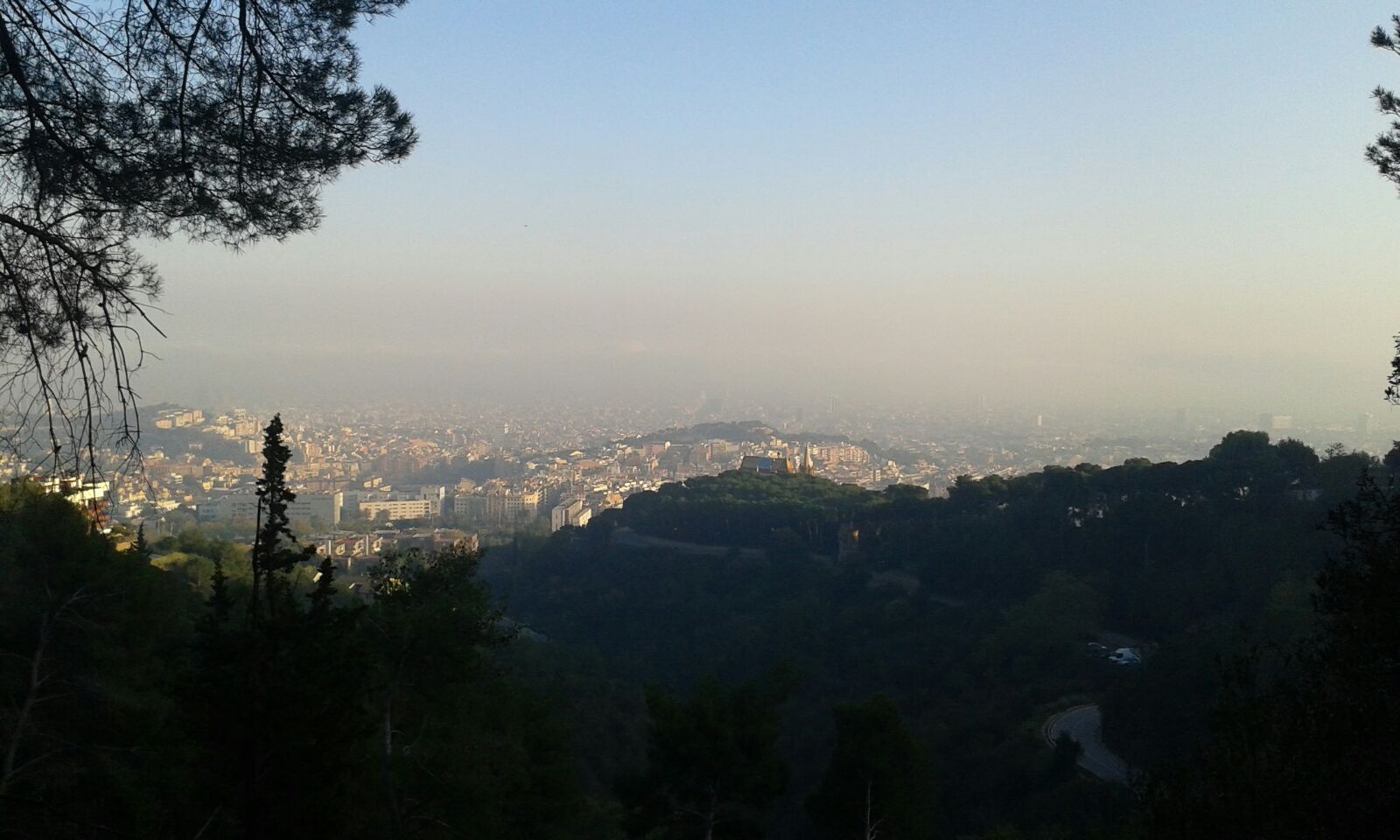 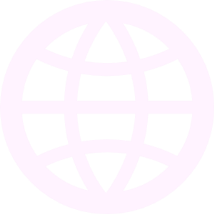 Results
Source: Carlos Orti (2015)
Results
Periods with different meteorological conditions
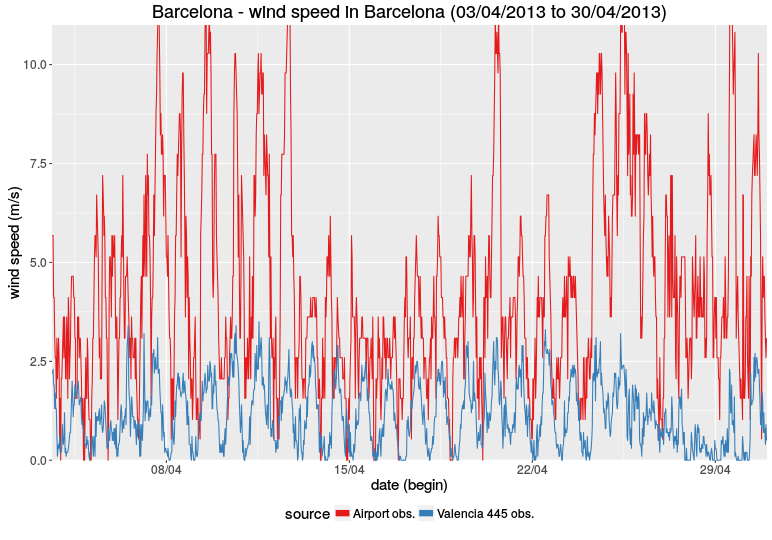 1-11
19-30
12-18
Results
Meteorology: Wind channelled vs open terrain
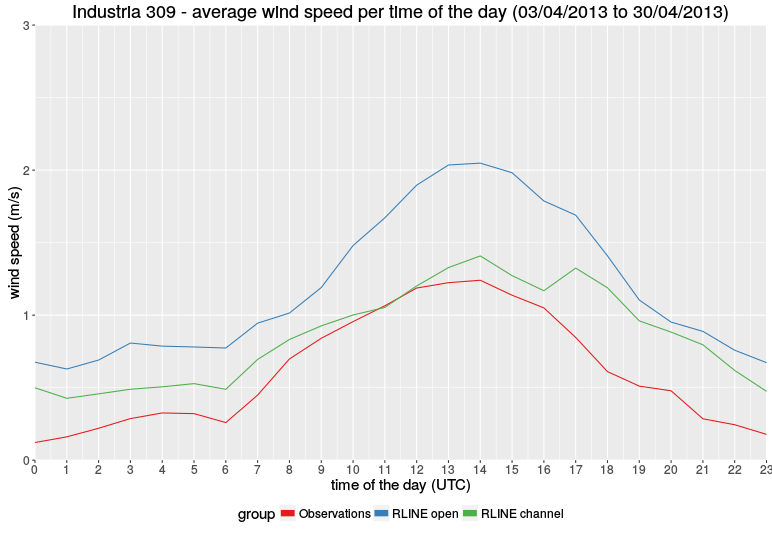 Methodologies
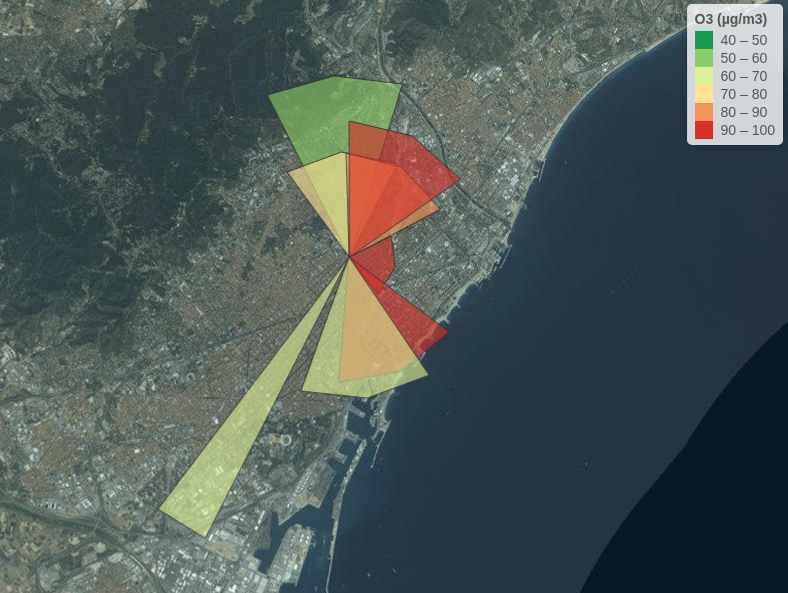 Background contributions: Triangle method
Results
NO2 Background concentrations
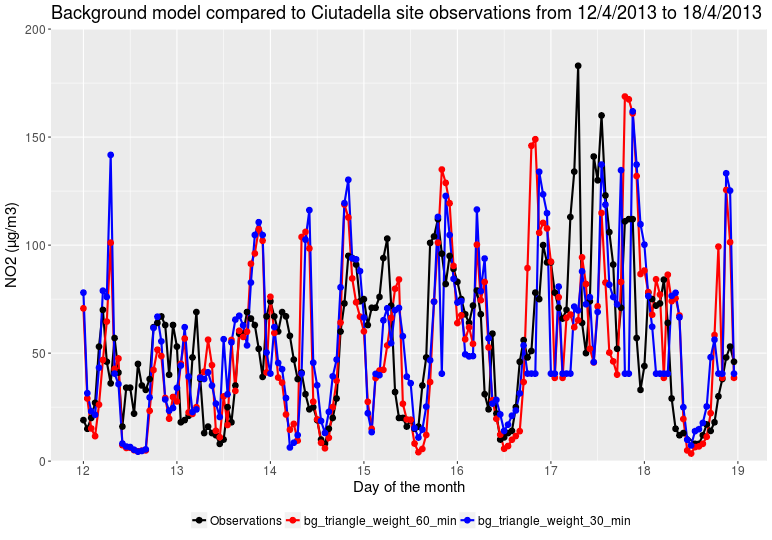 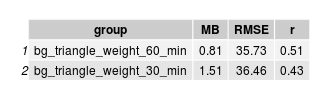 Results
O3 Background concentrations
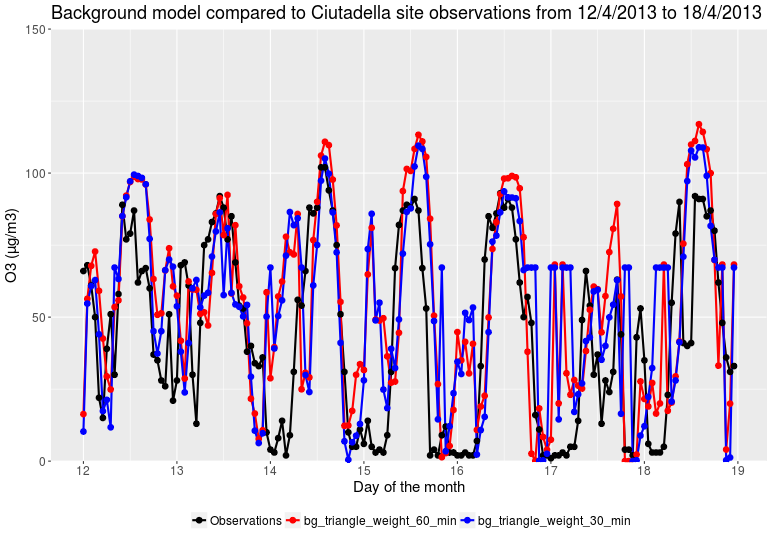 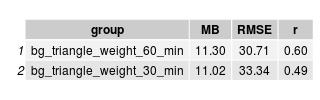 Results
CALIOPE-Urban over Eixample District
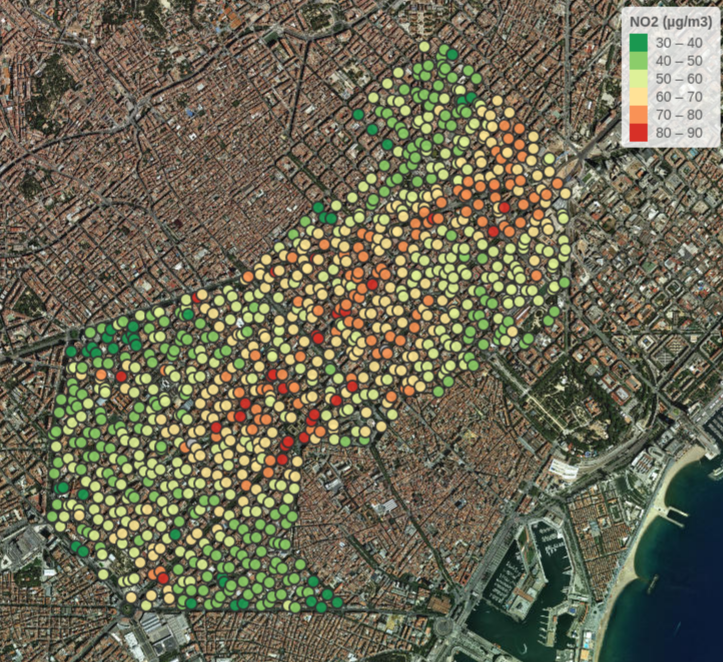 Results
CMAQ vs R-LINE NO2 levels comparison
Period: April 2013
Industria road 213 site
R-LINE configuration:
local meteorology 
triangle background
all emission sources 
in context
executed over 1 km2
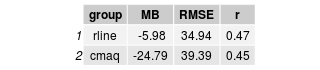 Industria road 309 site
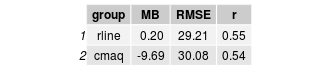 Valencia road 445 site
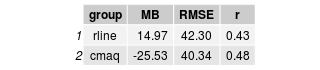 Results
CMAQ vs R-LINE NO2 levels comparison
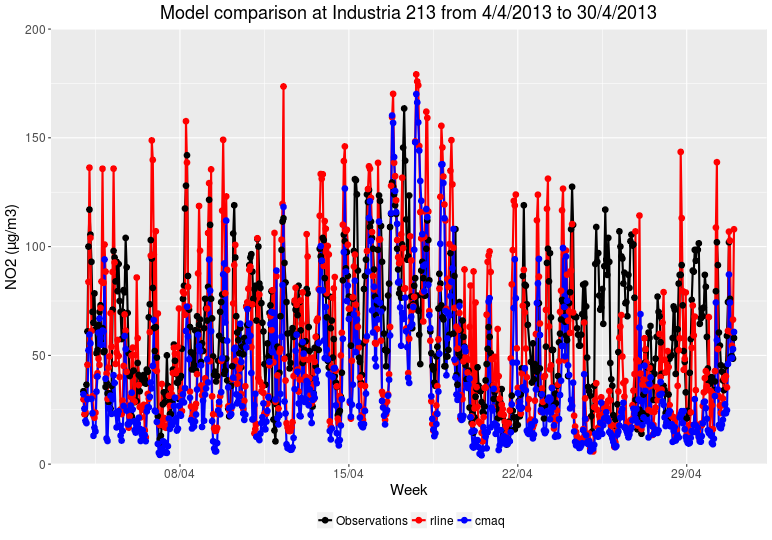 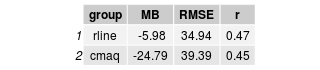 Results
CMAQ vs R-LINE NO2 levels comparison
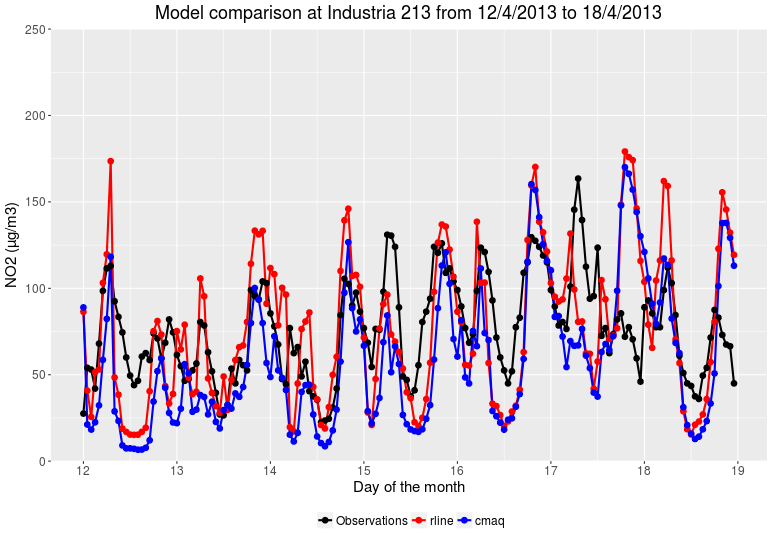 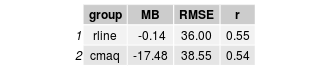 Conclusions
Meteorology
R-LINE extended to consider buildings when estimating street 
     meteorological parameters
Background concentrations
Triangle method developed to couple CMAQ with R-LINE:
Avoids double-counting emissions
Uses directly CMAQ outputs as input without re-executing CMAQ
CALIOPE-Urban
Reproduces well diurnal pattern
Morning and evening peaks well estimated in general but some days 
     concentration too high
Slightly improves CMAQ results in experimental campaign sites and 
     provides a more detailed spatial pattern
Future work
Application: Political measure evaluation
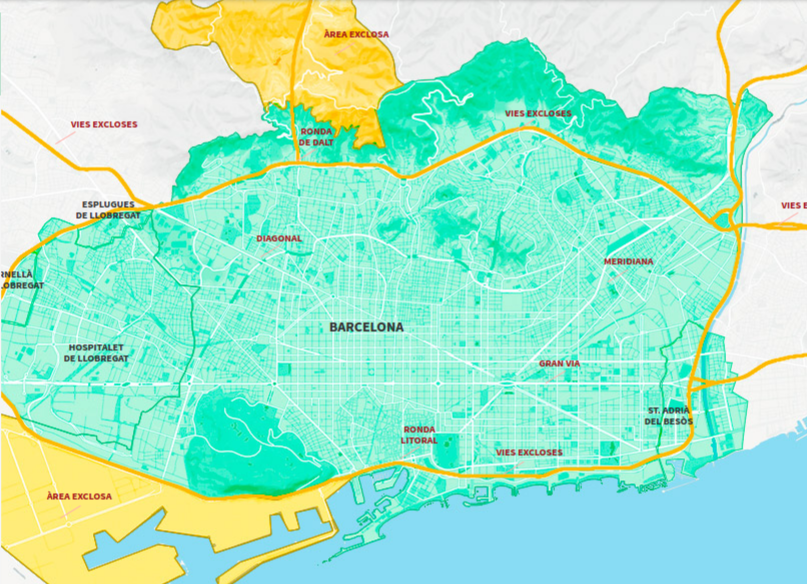 Barcelona City Government (2017)
Thank you members of Institute for the Environment at UNC

for your 

collaboration